Finlayson
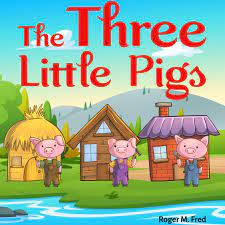 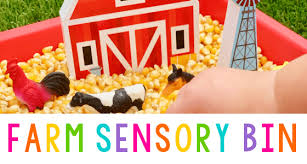 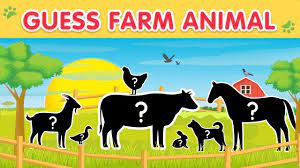 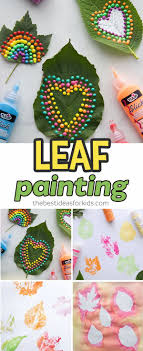 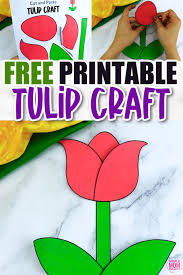 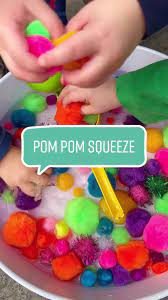 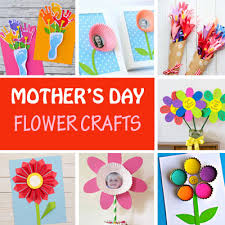 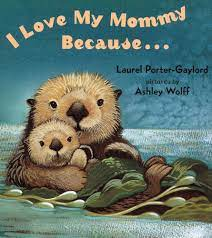 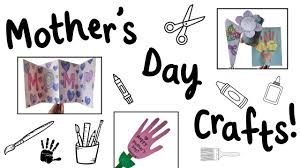 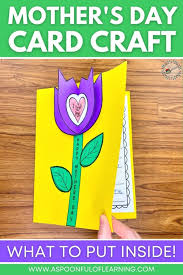 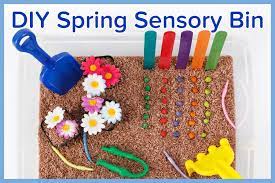 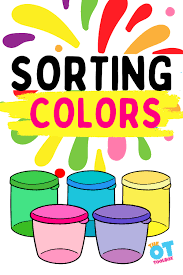 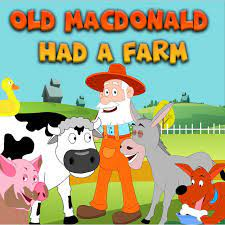 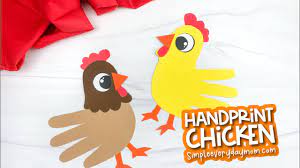 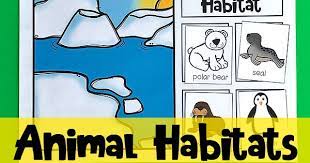 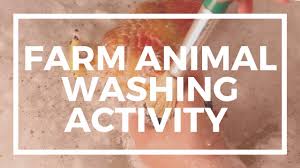 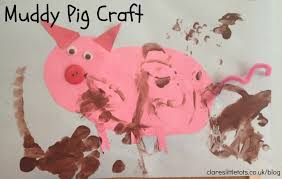 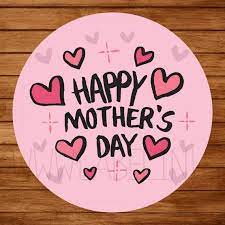 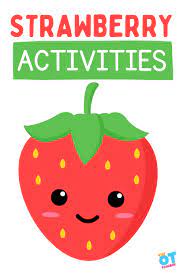 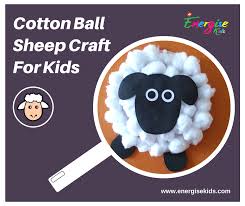 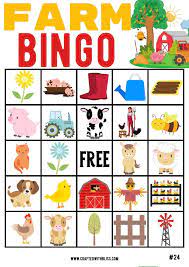 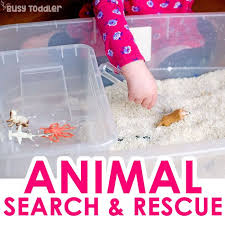 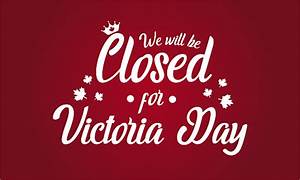 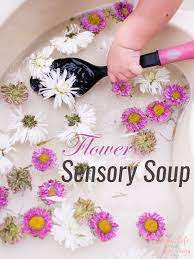 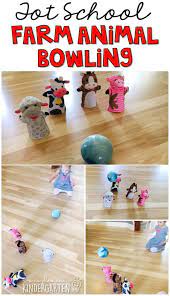 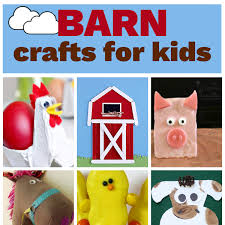 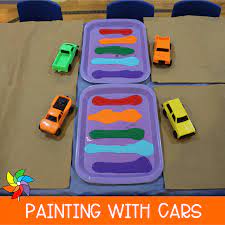 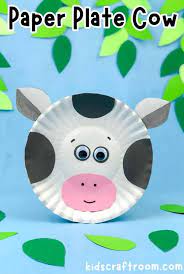 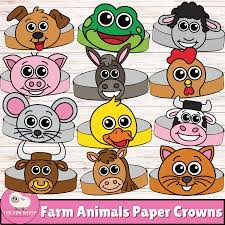 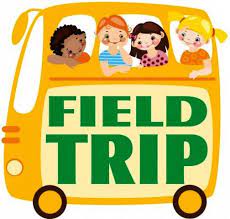 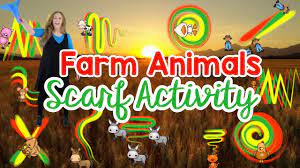 Gordon Head
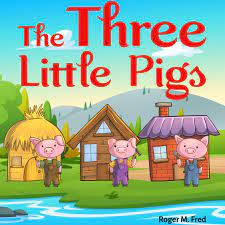 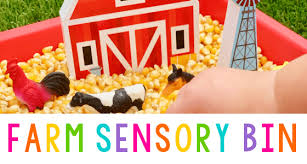 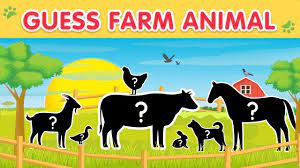 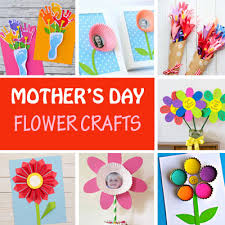 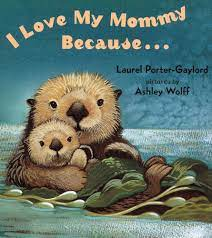 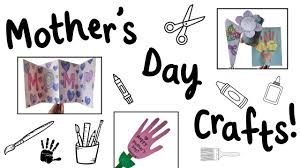 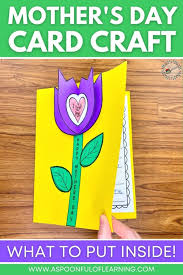 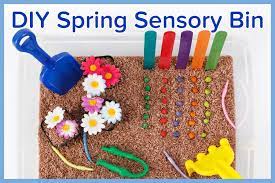 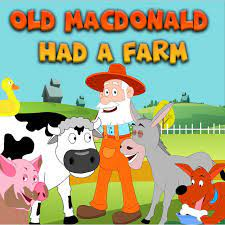 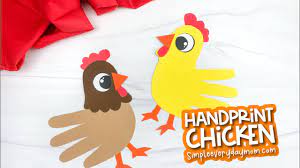 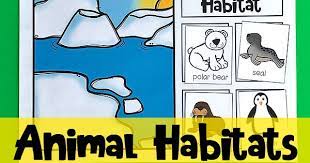 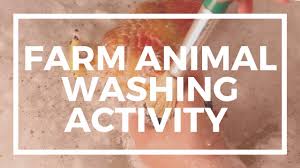 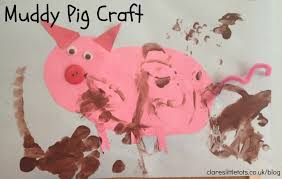 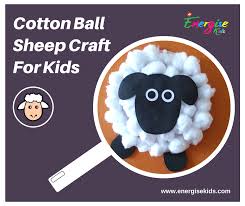 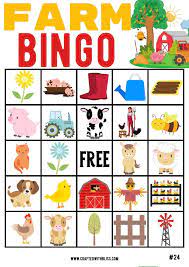 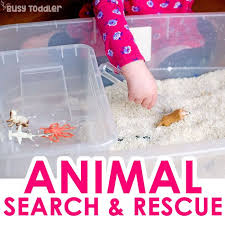 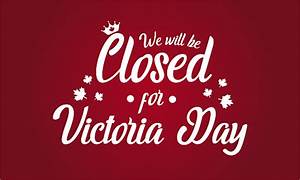 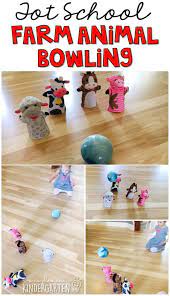 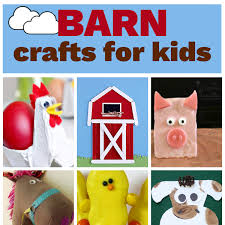 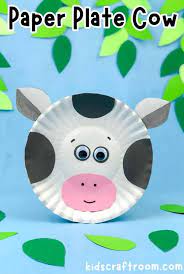 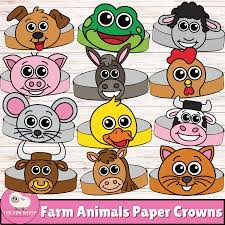 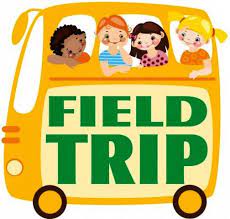 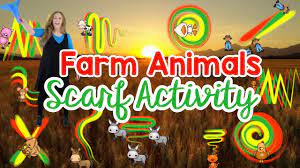 Hillside
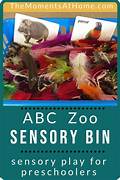 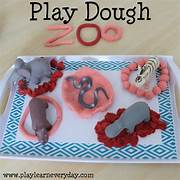 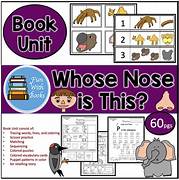 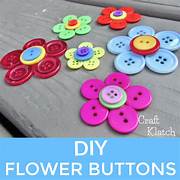 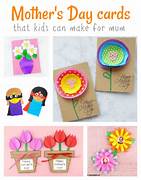 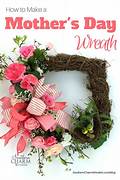 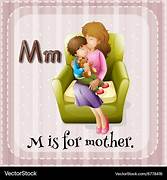 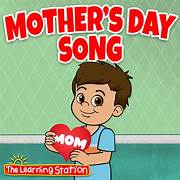 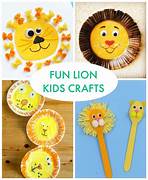 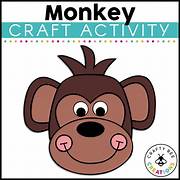 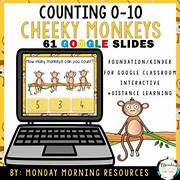 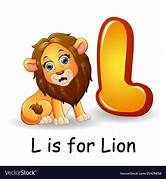 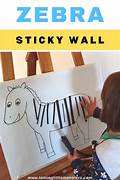 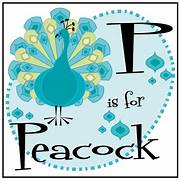 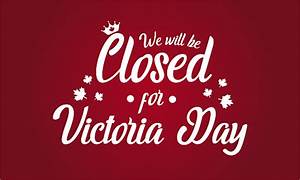 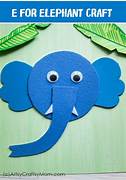 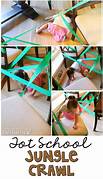 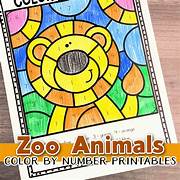 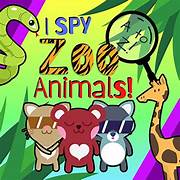 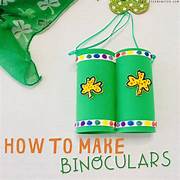 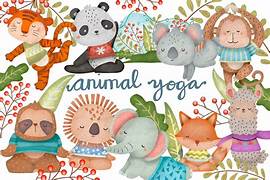 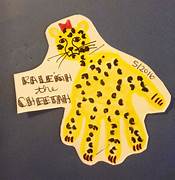 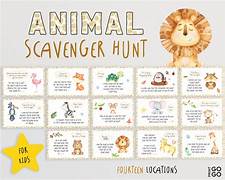 McKenzie
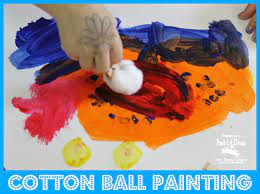 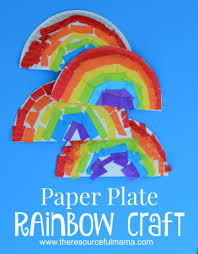 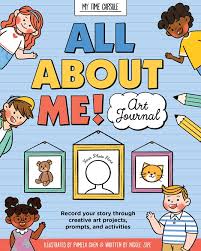 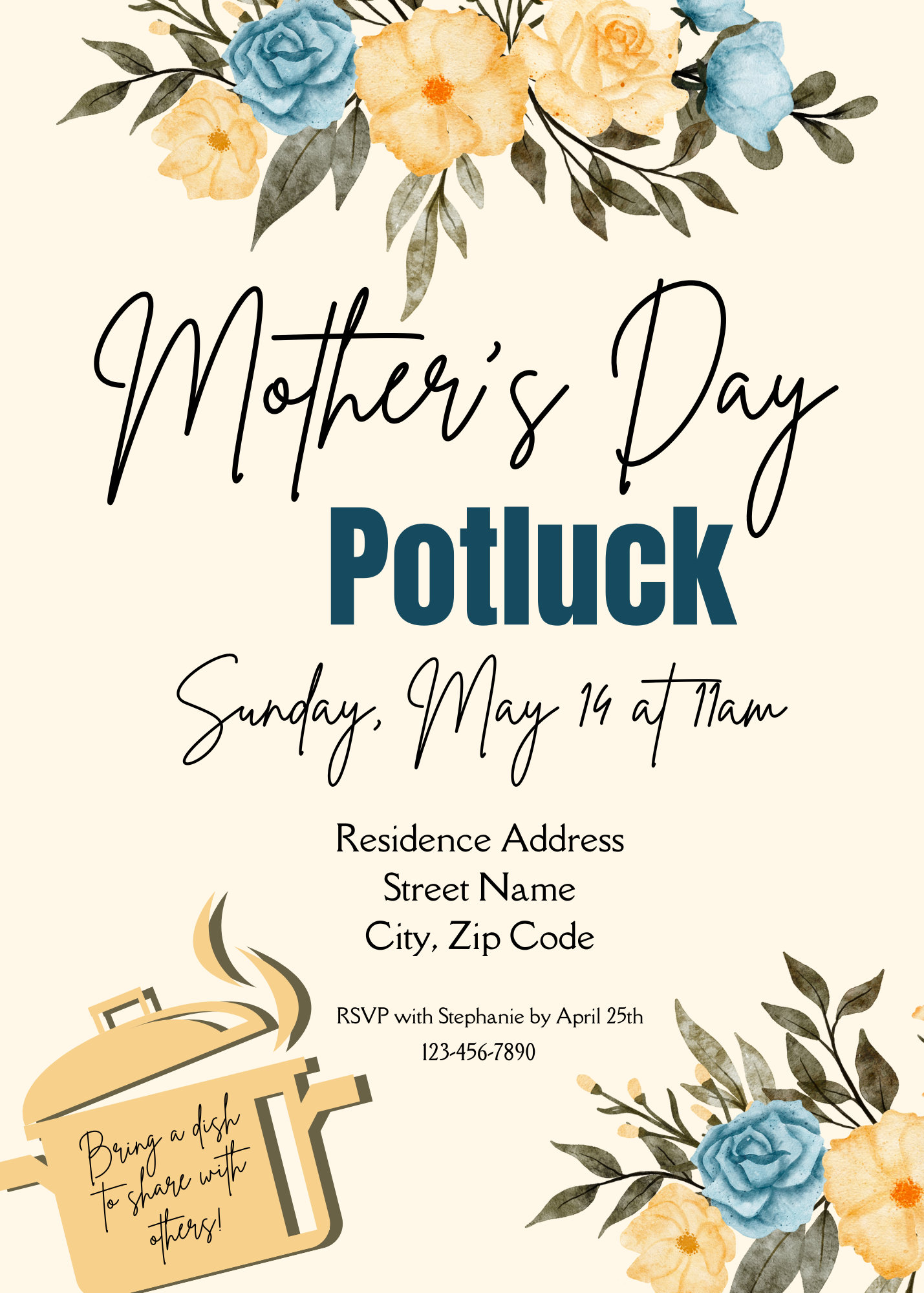 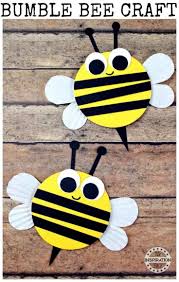 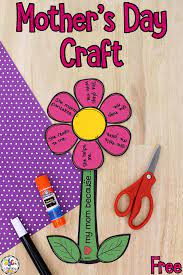 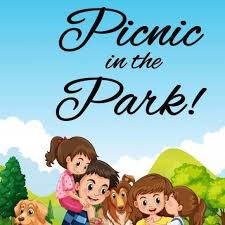 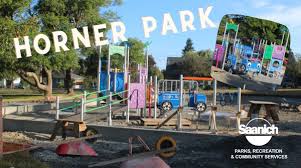 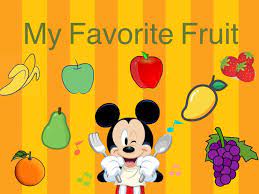 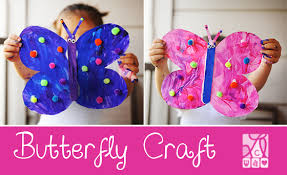 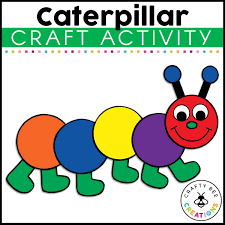 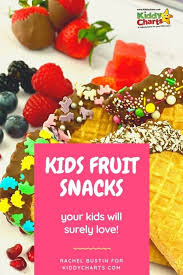 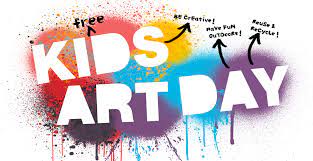 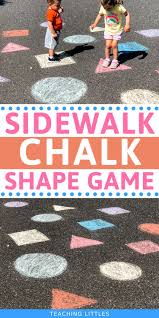 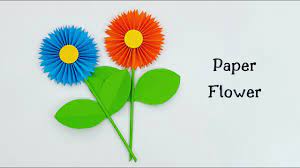 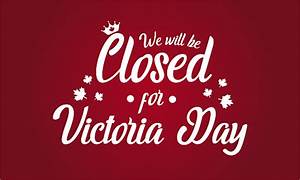 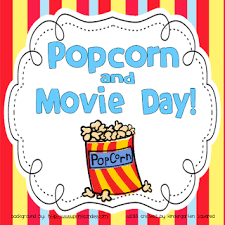 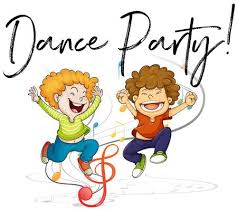 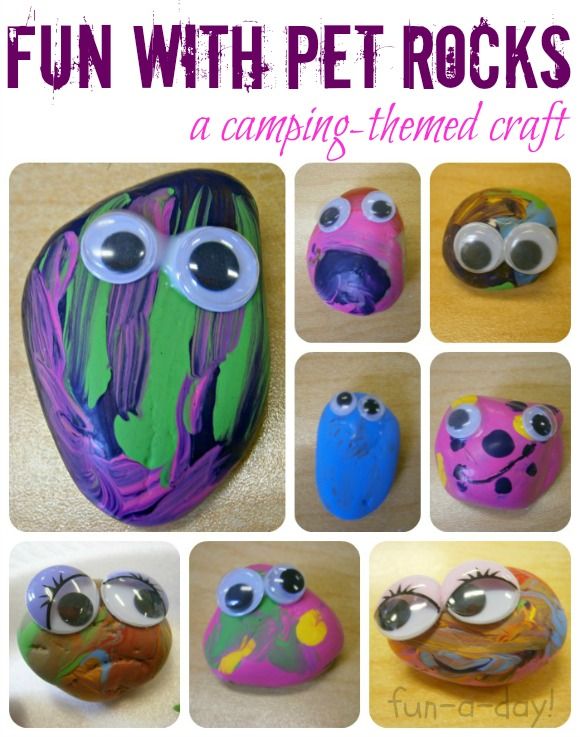 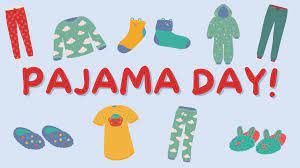 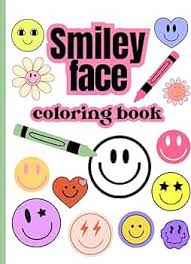 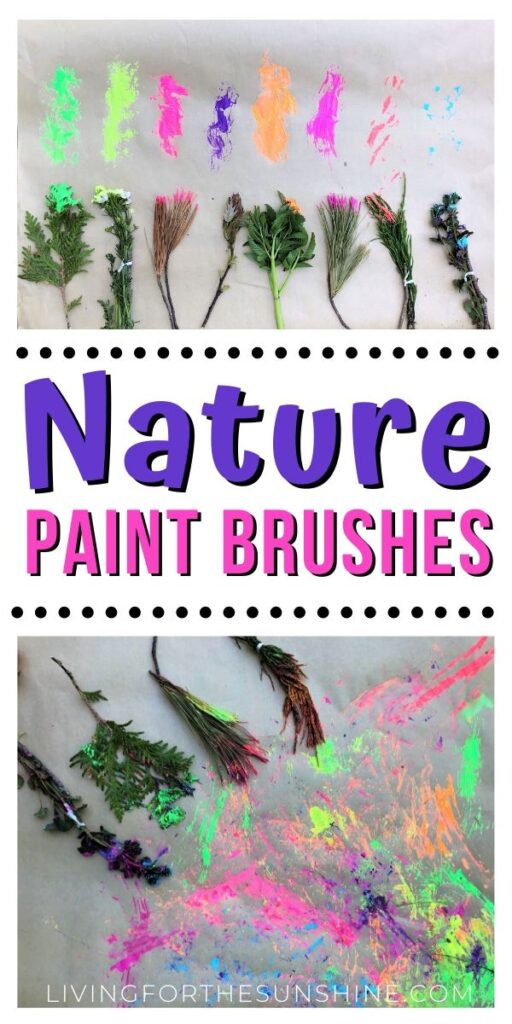 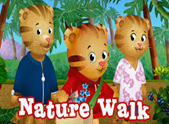 McKenzie 2
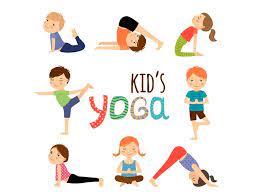 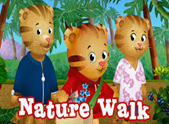 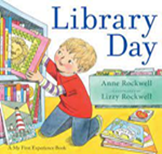 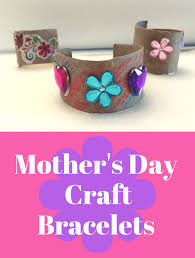 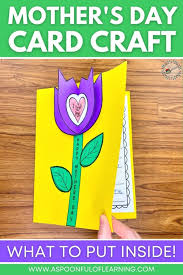 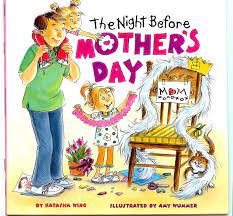 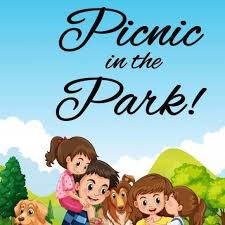 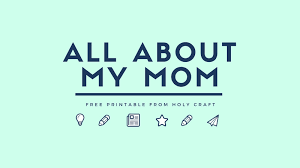 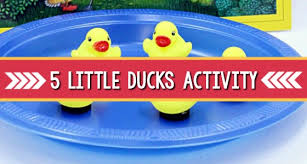 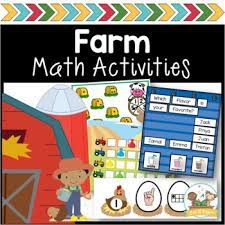 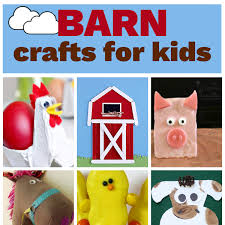 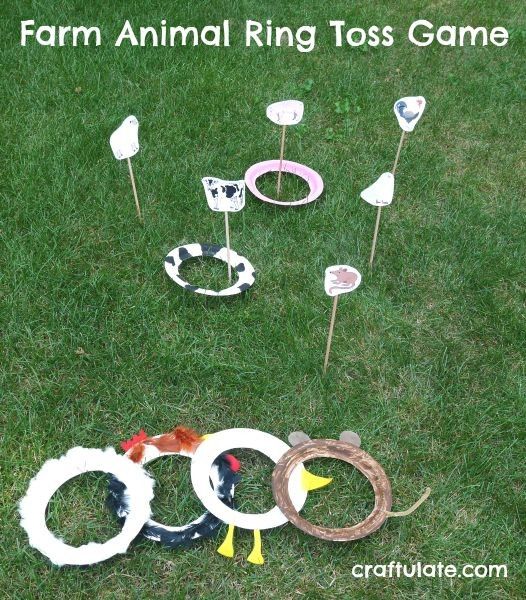 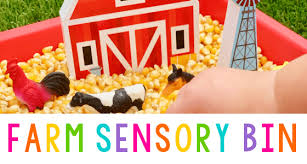 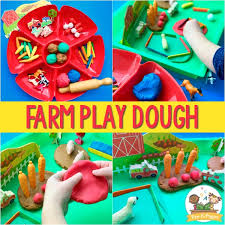 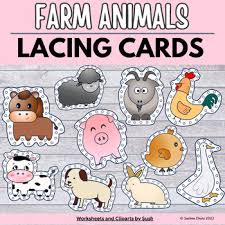 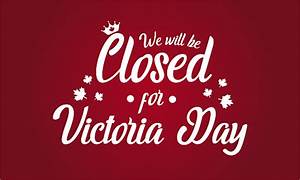 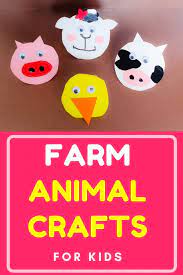 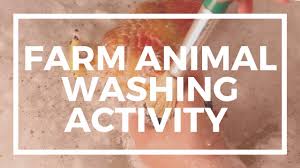 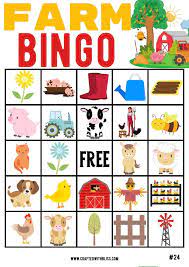 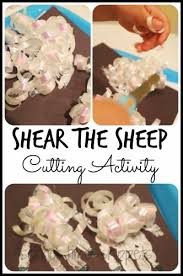 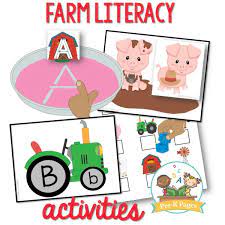 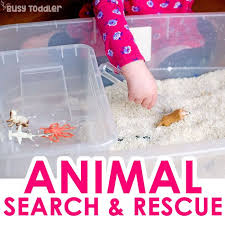 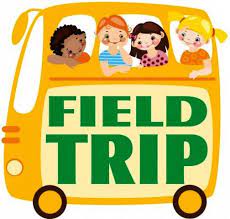 McKenzie Twin
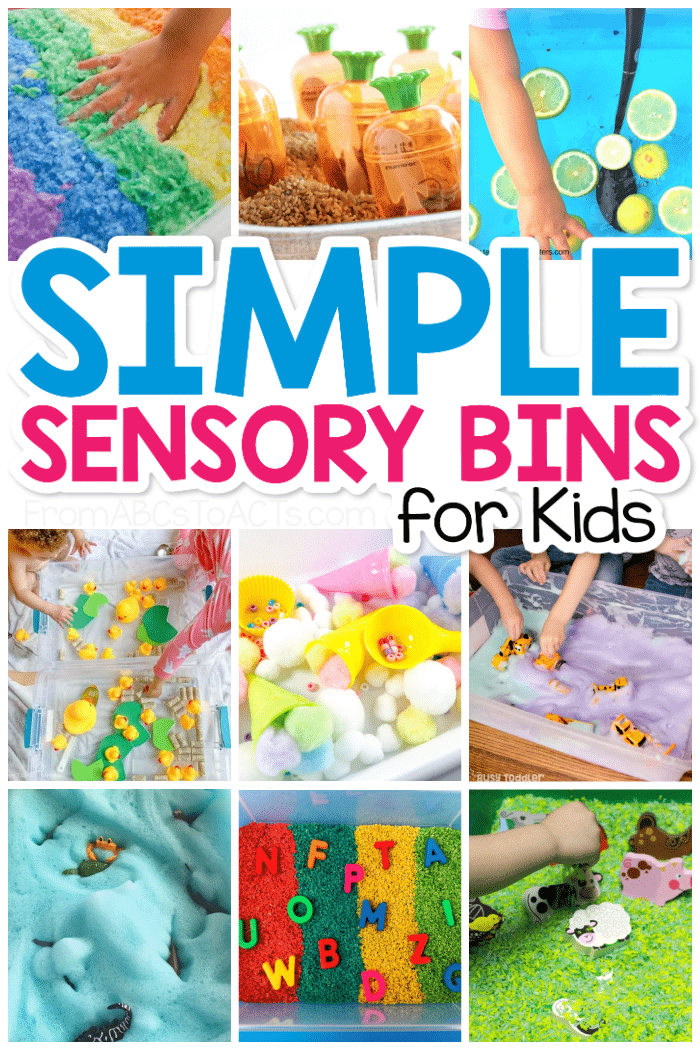 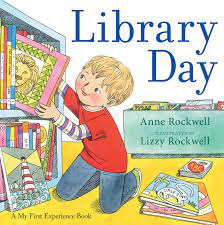 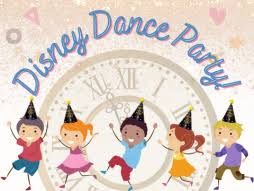 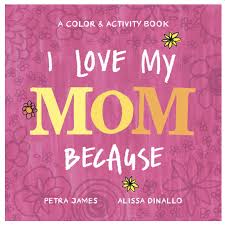 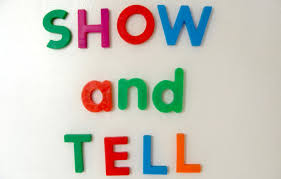 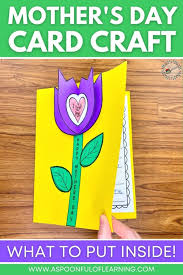 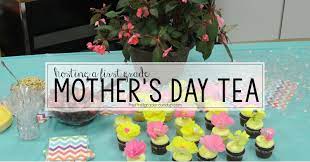 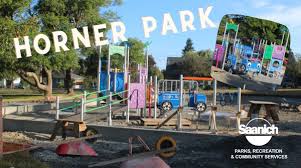 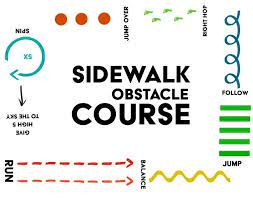 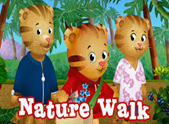 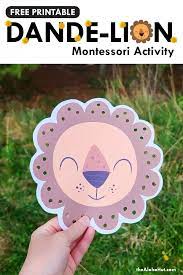 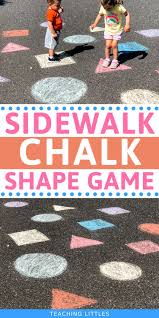 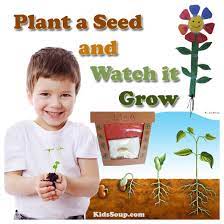 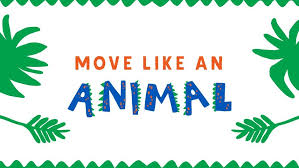 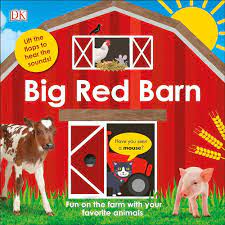 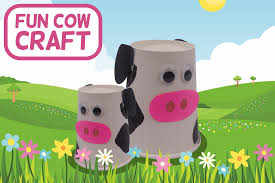 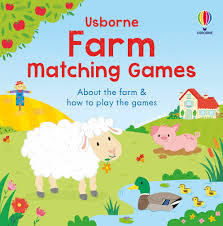 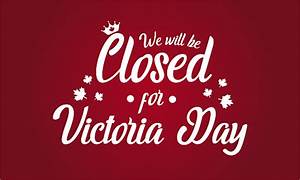 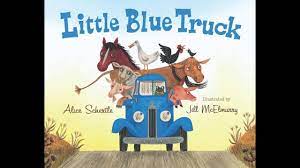 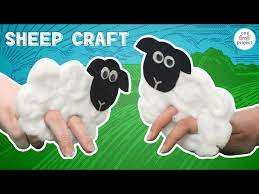 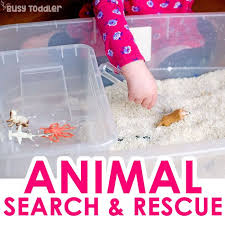 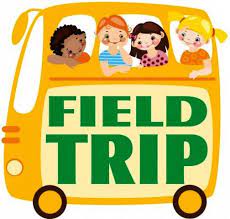 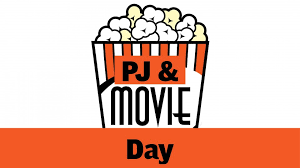 Shelbourne
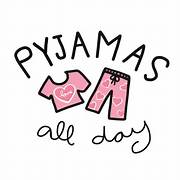 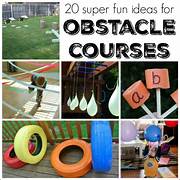 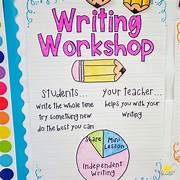 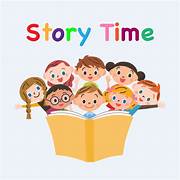 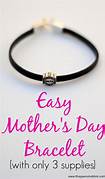 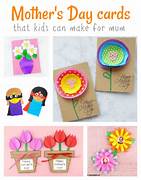 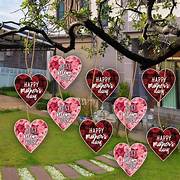 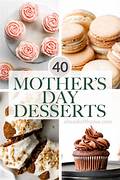 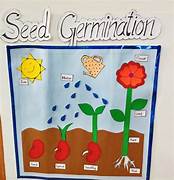 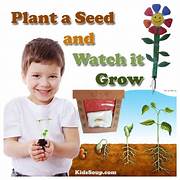 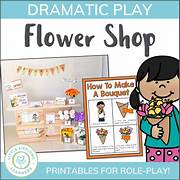 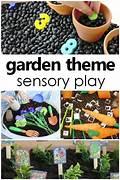 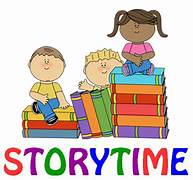 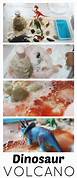 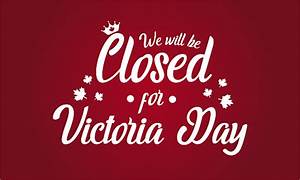 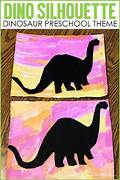 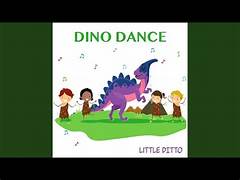 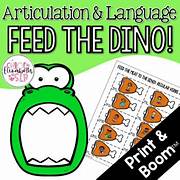 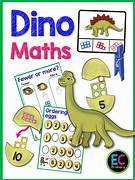 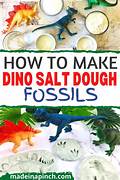 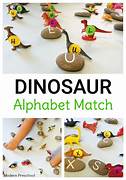 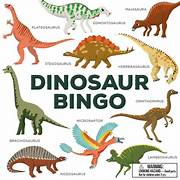 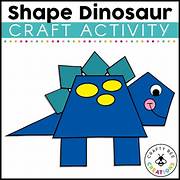